Réponse des chercheurs au distanciel effectué par les enseignants participants à la formation égalité filles garçons
Année 2019-2020
Anne Mallet CPC circonscription Le Creusot année scolaire 2019-2020
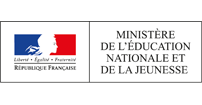 Académie de Créteil étude sociologique 2012Grille d’observation des relations de genreRéseau Canopé ‘Outil égalité filles-garçon, repérer les inégalités dans le quotidien’
Des études sociologiques concordantes ont montré que l’espace de la parole était majoritairement occupé par les garçons (les 2/3 du temps) qui osent davantage se manifester, et font du coup l’objet de plus d’attention de la part de l’enseignant. Les filles ont tendance à prendre la parole lorsqu’elles s’y sentent autorisées et leurs transgressions sont moins visibles. 
Diverses études montrent que la connaissance du sexe de l’élève influe sur le type de remarques écrites ou orales et même sur les évaluations chiffrées.
Les mêmes études ont montré que la distribution des responsabilités est elle aussi genrée : les tâches requérant de la minutie et du soin sont davantage confiées aux filles, celles faisant appel à des compétences physiques sont dévolues aux garçons. Sur le plan cognitif, on fait davantage appel aux garçons pour les opérations de raisonnement et aux filles pour celles de reformulation, de restitution et de synthèse.
Il est parfois tentant pour l’adulte de donner la parole à un garçon qui la demande ostensiblement, il sait qu’il peut s’exposer à des manifestations de dépit, plutôt qu’à une fille qui lève patiemment la main.
Anne Mallet CPC circonscription Le Creusot année scolaire 2019-2020